IN THE COUNTRY,                                    IN THE CITY
Выполнила:                                           
Резниченко Елена Викторовна,
учитель английского языка
МБОУ «СОШ № 97»
[i:]                         tree 
                                    eagle   
    [o:]                        sheep
   [a:]                         ocean
                                     sea
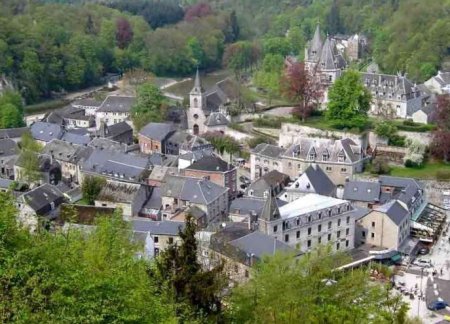 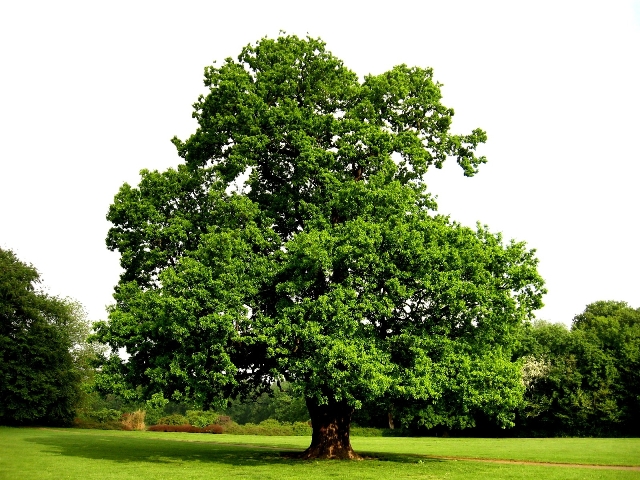 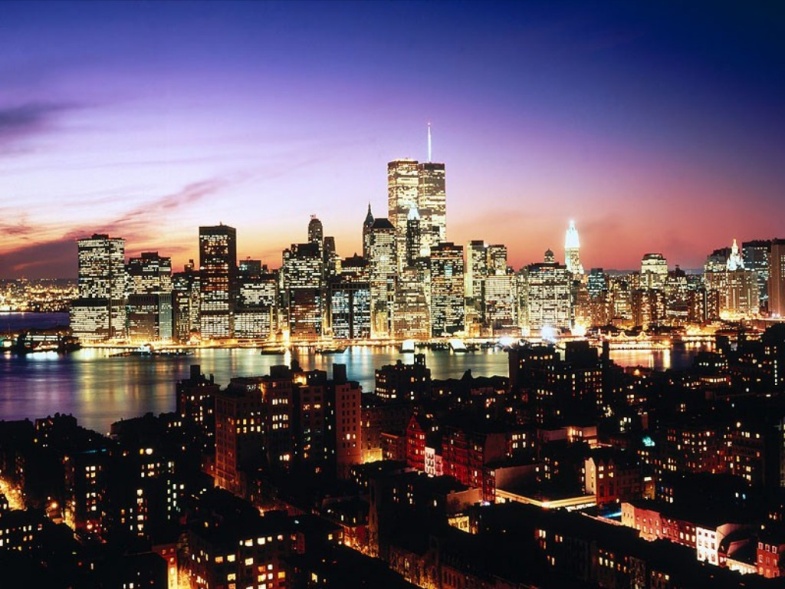 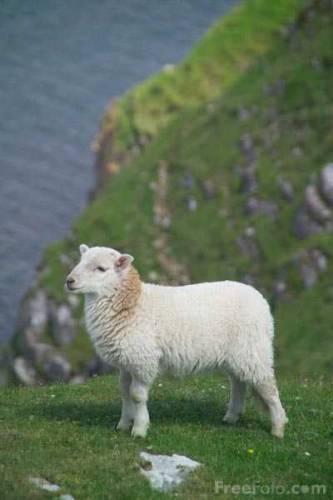 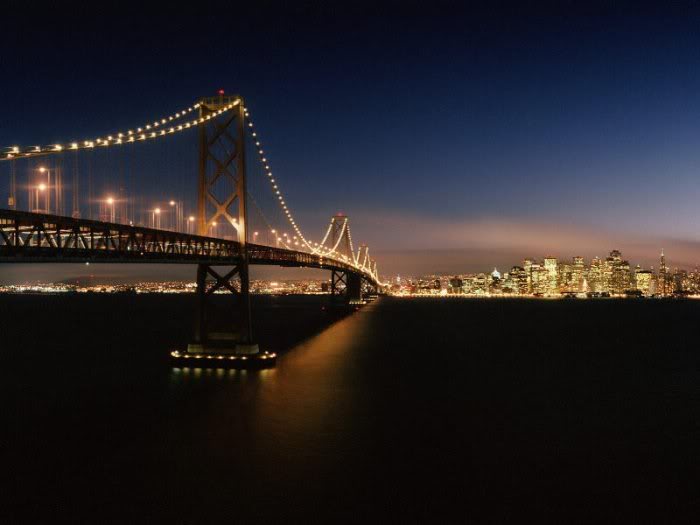 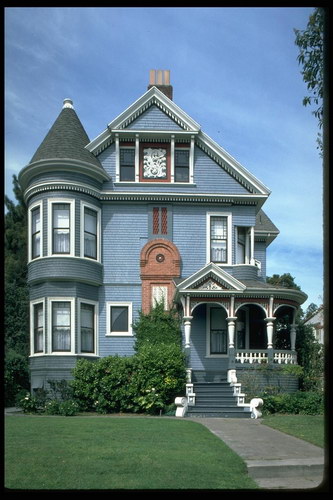 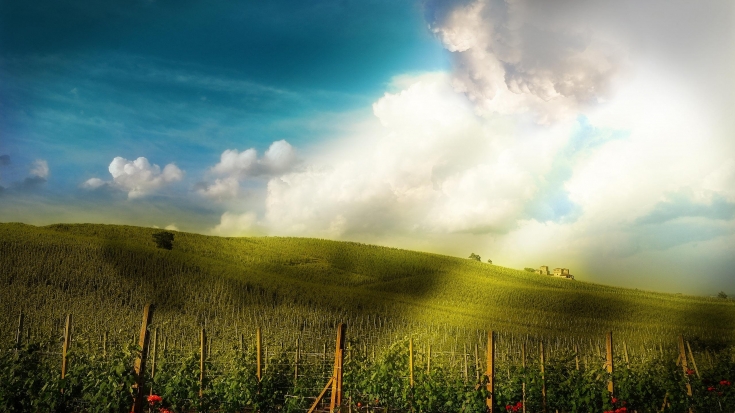 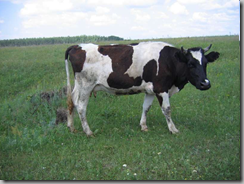 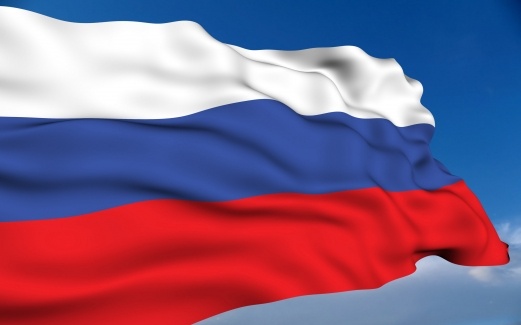 RUSSIA
MOSCOW
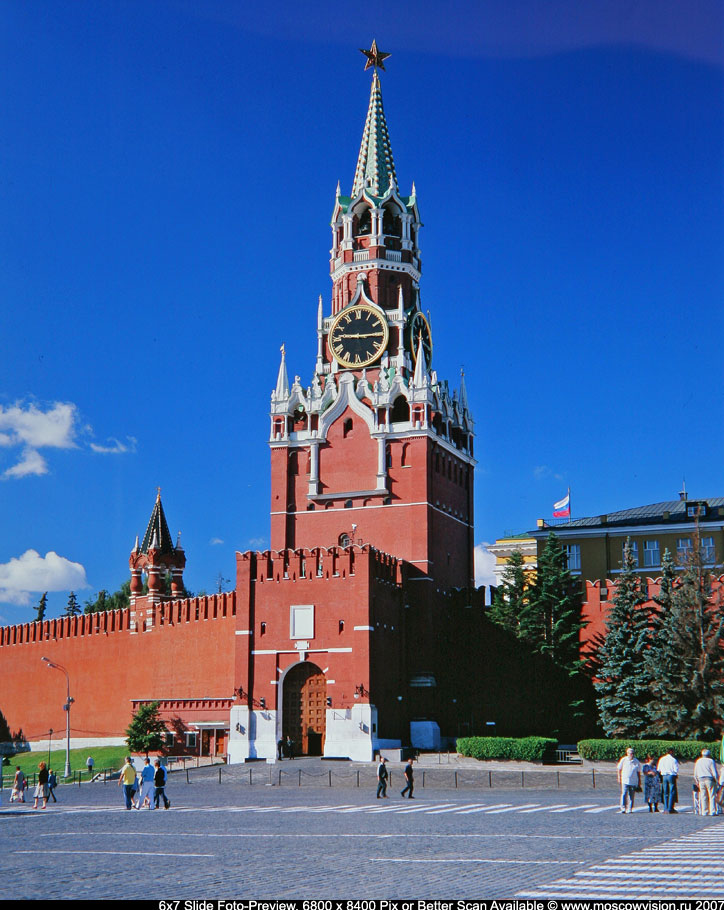 GREAT BRITAIN
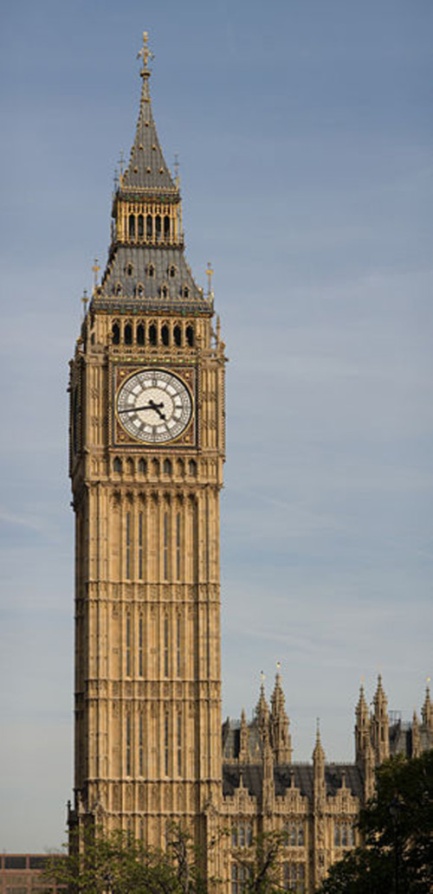 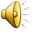 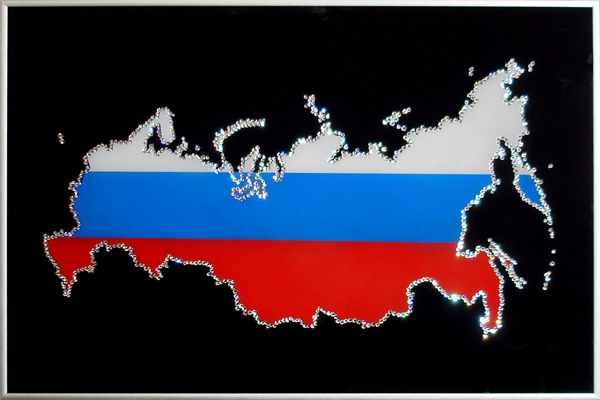 CHECK YOURSELF
Russia is bigger than Great Britain.
Great Britain is smaller than Russia.
Russia is the best.
Great Britain is warmer than Russia. 
Russia is a beautiful country.
 Russia is colder than Great Britain
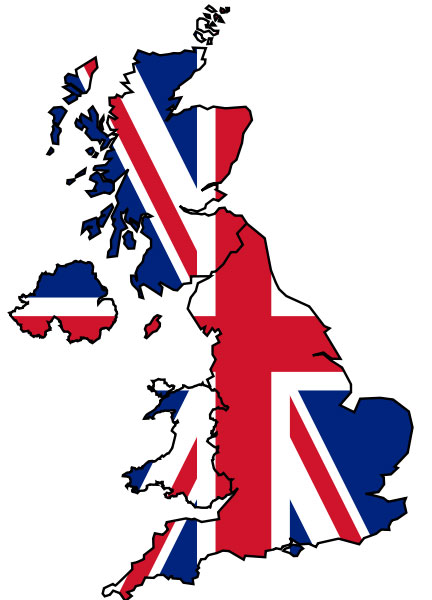 Wb    ex.     , p.